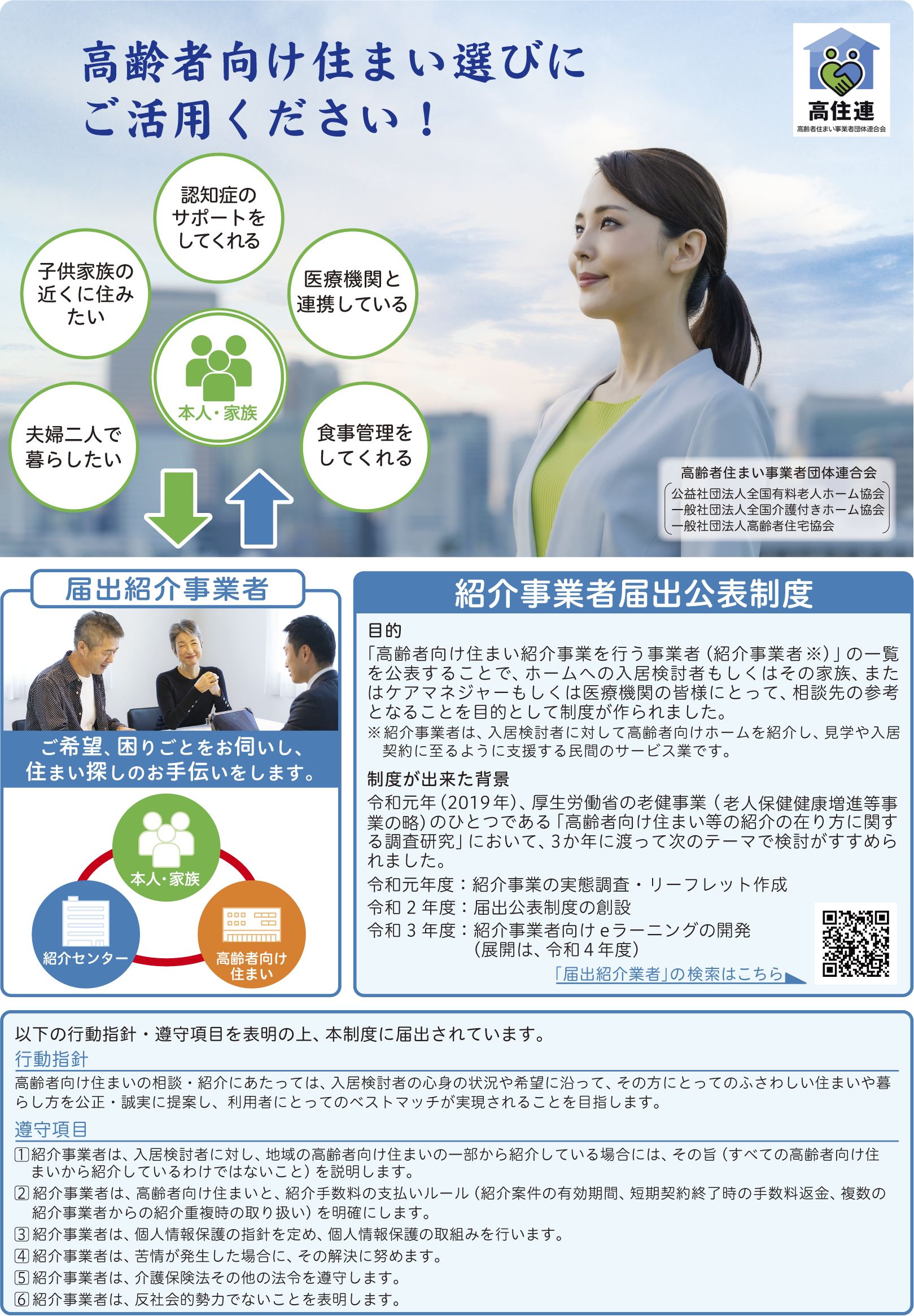 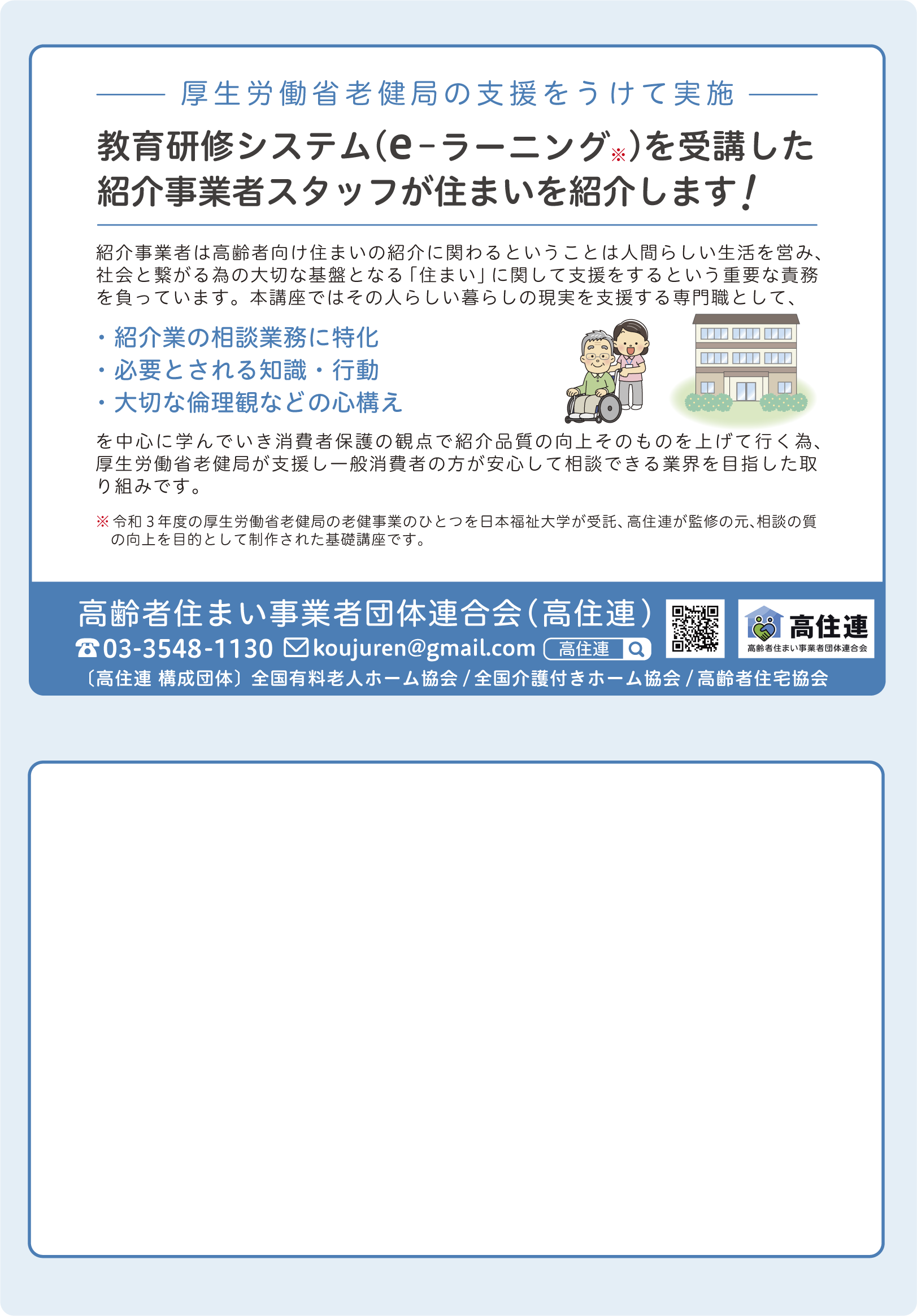 ☎03-5296-9730